Ethics About AI
Yanghepu Li
What constitutes ‘ethical AI’?
Anna Jobin, et al. (2019) investigated  current corpus of principles and guidelines on ethical AI, and revealed a global convergence emerging around five ethical principles:
Transparency
Justice and fairness
Non-maleficence (do not inflict harms on people, in easy words)
Responsibility
Privacy
However, there is substantive divergence in relation to how these principles are interpreted and implemented.
AI Principle by guidelines
Distribution of AI guidelines
Brent Mittelstadt (2019) claimed that although there were a lot of public-private high-level principles of AI, they seemed not enough considering the experience of medicine development history. Compared with medicine, AI developments lacks:
Common aims and fiduciary duties
Professional history and norms
Proven methods to translate principles into practice
Robust legal and professional accountability mechanisms
Principles alone can guarantee ethical AI?
Common aims and fiduciary duties
Medicine is broadly guided by a common aim: to promote the health and well-being of the patient. Practitioners have a moral obligation to advocate for their patient’s interest.
Developers for AI do not have such ‘patients’. They often ‘work in an environment which constantly pressures them to cut costs, increase profit and deliver higher quality system’. AI development does not serve the equivalent of a patient whose interests are granted initial primacy in ethical decision-making.
Principles alone can guarantee ethical AI?
Professional history and norms
AI ethics lack professional history and well-defined norms of good behavior. Medicine benefits from a long history and shared professional culture with variation across cultures and specialties.
Principles alone can guarantee ethical AI?
Proven methods to translate principles into practice
AI lacks proven methods to translate principles into practice. The prevalence of essentially contested concepts in AI ethics begs a question: how can normative disagreements over the correct specification of such concepts be resolved? Principles do not automatically translate into practice.
Principles alone can guarantee ethical AI?
Legal and professional accountability
AI lacks legal and professional accountability mechanisms.
Principles alone can guarantee ethical AI?
Some key questions to assess AI ethics value and principle statements
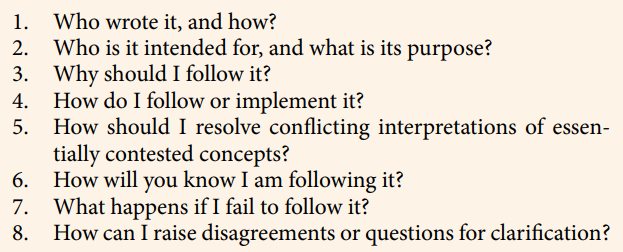 Where should AI ethics go from here?
Brent Mittelstadt (2019) brought up his suggestions for future ethical AI:

Clearly define sustainable pathways to impact.
Support bottom-up AI thics in the private sector.
License developers of high-risk AI.
Shift from professional ethics to organizational ethics.
Pursue ethics as a process, not technological solutionism.
Mittelstadt, B. (2019). Principles alone cannot guarantee ethical AI. Nature Machine Intelligence, 1(11), 501–507. doi:10.1038/s42256-019-0114-4 
Lauer, D. (2020). You cannot have AI ethics without ethics. AI and Ethics. doi:10.1007/s43681-020-00013-4
Jobin, A., Ienca, M., & Vayena, E. (2019). The global landscape of AI ethics guidelines. Nature Machine Intelligence. doi:10.1038/s42256-019-0088-2
Hagendorff, T. (2020). The Ethics of AI Ethics: An Evaluation of Guidelines. Minds and Machines. doi:10.1007/s11023-020-09517-8 
Forbes, K. (2021). Opening the path to ethics in artificial intelligence. AI and Ethics, 1(3), 297–300. doi:10.1007/s43681-020-00031-2
Reference
ELSI about Generative AI
Yu Ohki
Osaka University’s ELSI center published a note on ELSI regarding generative AI in April.
カテライ・アメリア et al. (2023). 生成AI(Generative AI)の倫理的・法的・社会的課題(ELSI)論点の概観. ELSI Note, 26. doi: 10.18910/90926
ELSI stands for Ethical, Legal, and Social Issues, and it encompasses all the issues related to the implementation of emerging technologies, excluding technical considerations.
Following the note on generative AI, I report various problems related to ChatGPT.
Introduction
As literature providing an overview of the overall potential risks of text generation AI, two notable examples are the work by Weidinger et al. (2021) and OpenAI's "System Cards” (2023).
Weidinger et al. classified ethical and social risks into six categories.
Discrimination, Exclusion and Toxicity
Information Hazards, 
Misinformation Harms, 
Malicious Uses, 
Human-Computer Interaction Harms
Automation, Access, and Environmental Harms.
Open AI released the titled “GPT-4 System Card” on Marcn 23rd, 2023 and raise 12 safety concerns related to GPT-4 and quantitatively assessed improvements comparing the developmental stage of GPT-4 (GPT-4-early) to the fine-tuned public release version of GPT-4 (GPT-4-launch).
Issues of Text-to-Text AI
Hallucinations 
The risk of generating meaningless or false content that appears to be true.
Harmful content
The capability to generate content that can be used to spread hate speech, discriminatory language, incite violence, promote false narratives, exploit individuals, and so on.
Harms of representation, allocation, and quality of service
The potential to amplify social biases and reinforce specific worldviews, particularly by reproducing harmful stereotypes and offensive content targeted at marginalized groups.
Disinformation and Influence Operations
The risk to be utilized for generating misleading information due to its capability of creating realistic and targeted content.
Proliferation of Conventional and Unconventional Weapons
The concern to lower the barriers to access information related to weapons proliferation, thus raising concerns about the spread of such sensitive knowledge. 
Privacy
The risk to be utilized to extract personal information since the training data may contain publicly available information about individuals.
The problems that OpenAI recognizes with GPT-4 (1)
Cybersecurity
The risk to reduce the cost of conducting cyber attacks due to the capabilities of GPT-4.
Potential for Risky Emergent Behaviors
The possibility of emerging new functionalities, such as the ability to create long-term plans, take actions based on those plans, seek power and resources, and accumulate them.
Interactions with other systems
The potential for malicious use when GPT-4 is combined with other systems, increasing the possibilities for nefarious applications.
Economic Impacts
The risk of worker displacement occurring as specific occupations become automatable, allowing for the potential replacement of human workers.
Acceleration
The concern that technology development accelerates and competition intensifies, there could be a lowering of safety standards and the proliferation of "bad" norms or practices.
Overreliance
There is a risk of leading to excessive dependence, where individuals or systems become overly reliant on GPT-4.
The problems that OpenAI recognizes with GPT-4 (2)
Amelia et al. classified the issues into six categories. 
Data
Copyrights
Biases
Privacy and Security
Impacts of Information Environment
Impacts of Natural Environment
I picked two of categories that with abundant descriptions.
The ELSI Issues
Transparency of training data
Bender et al. (2021) have highlighted the risk of "documentation debt" associated with large-scale language models (LLMs) that heavily rely on vast datasets. 
Documentation debt refers to a situation where there is a lack of documentation or records regarding the dataset, making it practically impossible to retrospectively capture such information due to the sheer size of the dataset. 
Without proper documentation and understanding of the characteristics of the training data, it becomes challenging to address both known and unknown issues effectively.
Exploitation of workers
TIME Magazine revealed on January 18, 2023, that OpenAI had subcontracted the task of removing harmful content from training data to Kenyan workers for a wage of less than $2 per hour.
Through their outsourcing partner in Kenya, Sama Corporation, OpenAI sent thousands of fragments of harmful text collected from the internet, which were then labeled by workers.
 The nature of the work was mentally distressing, and due to the resulting psychological trauma experienced by the workers, all work for OpenAI was canceled in February 2022, eight months earlier than planned.
Issues related to Data
Generation of stereotypes and harmful content
According to Abid et al. (2021), large-scale language models (LLMs) have a tendency to exhibit undesired stereotypes, such as persistent associations between Islam and violence.
Nozza et al. (2022) revealed the likelihood of harmful outputs towards the LGBTQIA+ community by analyzing the outputs of multiple LLMs.
Definition of truth
Munn et al. (2023) and Mokander et al. (2023) point out that there is a lack of consensus on how to define truth and the methods for verifying and evaluating truth. 
Munn et al. express concerns regarding the utilization of datasets such as Common Crawl and WebText2, which incorporate information from Reddit. Reddit comprises numerous distinct communities called "subreddits" that center around specific topics. These subreddits develop unique perspectives and social environments that influence the concept of truth. 
The authors argue that ChatGPT trained on Reddit data may introduce biases as a result of these diverse social microcosms and their associated viewpoints.
Diversity of training data
Bender et al. (2021) highlight that the scale of training data collected from the internet does not guarantee diversity. They express concerns about the privileging of dominant voices and perspectives, as well as the exclusion of minority voices, which can occur through the process of data collection and filtering due to factors like information disparities. 
An example of the diversity challenge, as noted by Chan (2023), is that 93% of the text in GPT-3's dataset is in English, with only 7% being in other languages.
Issuers related to Biases
Amelia et al. noted the following: It is a snapshot of the ELSI trends in the field of generative AI until March 2023, considering the rapid changes in research and development as well as societal responses. It should be noted that the situation could be significantly different one week, one month, six months, or one year later.
Many of the references cited predate the release of GPT-4, so it is necessary to analyze the latest research findings and media coverage for a comprehensive understanding.
Limitation
カテライ・アメリア et al. 生成AI(Generative AI)の倫理的・法的・社会的課題(ELSI)論点の概観. ELSI Note, 26 2023. doi: 10.18910/90926
L. Weidinger et al. Ethical and social risks of harm from Language Models. arXiv 2021. doi: https://doi org/10 48550/arXiv 2112 04359
Open AI. GPT-4 System Crad. https://cdn openai com/papers/gpt-4-system-card pdf
E. M. Bender et al. On the Dangers of Stochastic Parrots: Can Language Models Be Too Big? ACM 2021. doi: https://doi org/10 1145/3442188 3445922
TIME. Exclusive: OpenAI Used Kenyan Workers on Less Than $2 Per Hour to Make ChatGPT Less Toxic. https://time.com/6247678/openai-chatgpt-kenya-workers/ 
A. Abid et al. J Large language models associate Muslims with violence Nature Machine Intelligence 2021; 3: 461-463 doi: https://doi org/10 1038/s42256-021-00359-2
D. Nozza et al. Measuring Harmful Sentence Completion in Language Models for LGBTQIA+ Individuals In: Proceedings of the Second Workshop on Language Technology for Equality, Diversity and Inclusion Dublin, Ireland: Association for Computational Linguistics 2022 doi: http://dx doi org/10 18653/v1/2022 ltedi-1 4
L. Munn et al. Truth Machines: Synthesizing Veracity in AI Language Models arXiv 2023 doi: https://doi org/10 48550/arXiv 2301 12066
Mökander J et al. Auditing large language models: a three-layered approach arXiv 2023 doi: https://doi org/10 48550/arXiv 2302 08500
A. Chan. GPT-3 and InstructGPT: technological dystopianism, utopianism, and “Contextual” perspectives in AI ethics and industry AI and Ethics 2023; 3: 53-64 doi: https://doi org/10 1007/s43681-022-00148-6
References
What is Happening and What Could Happen in the Future
Tu Shihan
AI (ChatGPT) can be used in  the following 5 ways
Familiarizing with AI: Using tools like ChatGPT to familiarize students with AI, a crucial competency for their futures. We need to be the facilitators of new technologies and teach appropriate use.
Preparing and Reviewing Sessions: AI tools can provide additional resources or help create engaging educational content, leading to enhanced learning experiences.
Automation of Repetitive Tasks: AI text generators can save time by automatically grading assignments, preparing instructions, or providing recurring feedback. They can prepare customized guidelines for activities too.
Training Purposes: ChatGPT can be used to emulate conversations, helping students develop language skills through interaction with the chatbot.
Improved Engagement in Online Learning: AI tools can increase students’ motivation and engagement. They can be used in daily tasks and also provide automatic, personalized feedback in online courses.
Education—Chances
[Speaker Notes: Source: Harvard Business Publishing Education. (n.d.).]
Plagiarism or fraudulent use of AITGs in written content reflected in papers, essays, tests, and quizzes; identifying and handling unethical behavior in student content; and promoting ethical research with the use of reliable and valid sources of information.
Bias, limitations, and inaccuracy of AITGs in developing responses on certain topics, which could negatively affect the learning process and objectives for students and perpetuate stereotypes and other misinformation.
Students’ overreliance on AITGs, causing them to miss out on important learning opportunities such as critical thinking, problem-solving, proper research techniques, and interaction with educators and peers.
Unfair or inaccurate evaluation of students’ work using AITGs due to its inability to estimate creativity and originality, among other soft skills.
Education—Challenges
[Speaker Notes: Source: Harvard Business Publishing Education. (n.d.).]
On the other hand, AI can also be used to improve Critical Thinkingby encouraging students to compare AI-produced content with reliable sources to develop critical thinking.
Education—Challenges
[Speaker Notes: Source: Harvard Business Publishing Education. (n.d.).]
Education— To SUM UP……
Chat GPT Can Complement Learning, 
Not Replace It.
However, the form of education will certainly change
Is memorization, which is highly valued in traditional education, still necessary? 
Is learning languages still necessary? 
Do we still need teachers? 
Can AI provide equal educational opportunities for all students, or does it exacerbate educational disparities?
What kind of impact does prolonged interaction with AI have on students' mental health?

One thing is clear: people must learn how to use AI tools, or else they run the risk of becoming obsolete in this era.
Education—Questions &Discussions
In the most recent analysis (March, 2023), OpenAI’s Tyna Eloundou, Sam Manning, and Pamela Mishkin, with the University of Pennsylvania’s Daniel Rock, found that large language models such as GPT could have some effect on 80% of the US workforce. 
They further estimated that the AI models, including GPT-4 and other anticipated software tools, would heavily affect 19% of jobs, with at least 50% of the tasks in those jobs “exposed.” In contrast to what we saw in earlier waves of automation, higher-income jobs would be most affected, they suggest. Some of the people whose jobs are most vulnerable: writers, web and digital designers, financial quantitative analysts, and blockchain engineers.
Labor Market & Unemployment
[Speaker Notes: Source: GPTs are gpts: An early look at the labor market impact potential of large language models.]
Two MIT economics graduate students, Shakked Noy and Whitney Zhang, ran an experiment involving hundreds of college-educated professionals working in areas like marketing and HR; they asked half to use ChatGPT in their daily tasks and the others not to.
 ChatGPT raised overall productivity (not too surprisingly), but here’s the really interesting result: the AI tool helped the least skilled and accomplished workers the most, decreasing the performance gap between employees. In other words, the poor writers got much better; the good writers simply got a little faster.
Labor Market & Unemployment
[Speaker Notes: Source: CHATGPT is about to revolutionize the economy. we need to decide what that looks like.]
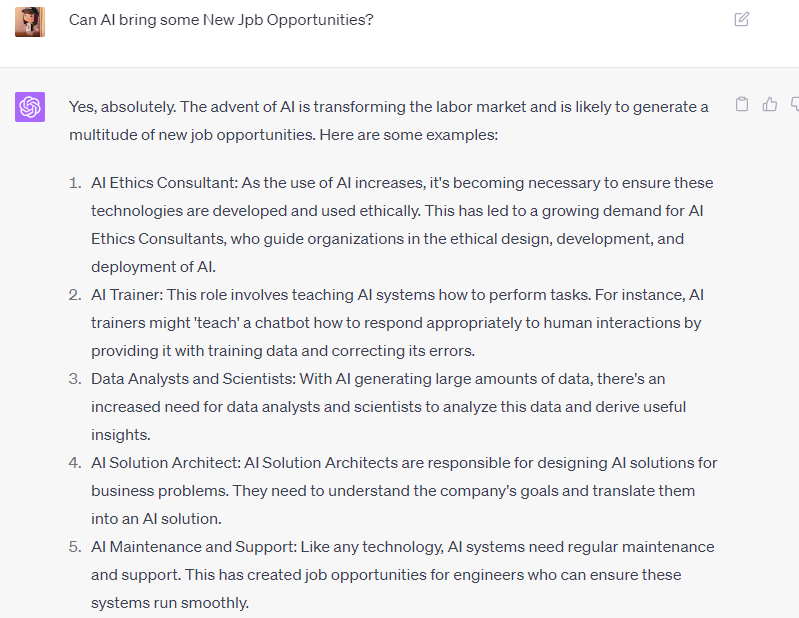 Labor Market & Unemployment
If you do not wish for your privacy to be compromised while using ChatGPT
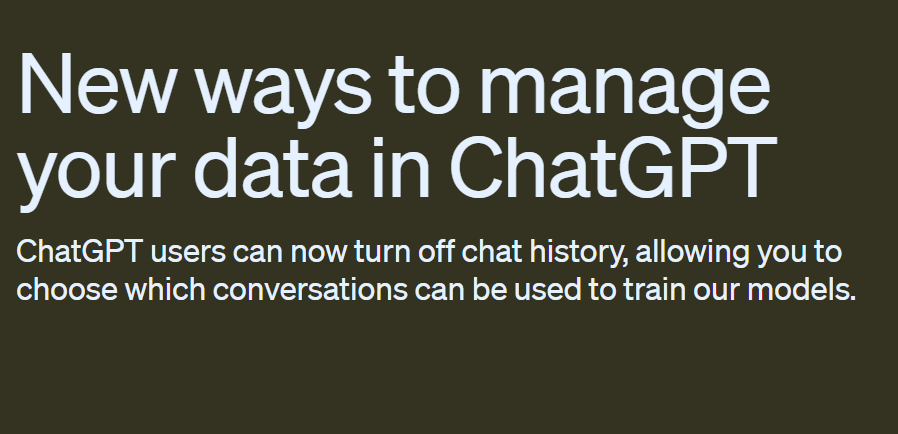 Additional Content (If not covered before)
From April 25, 2023
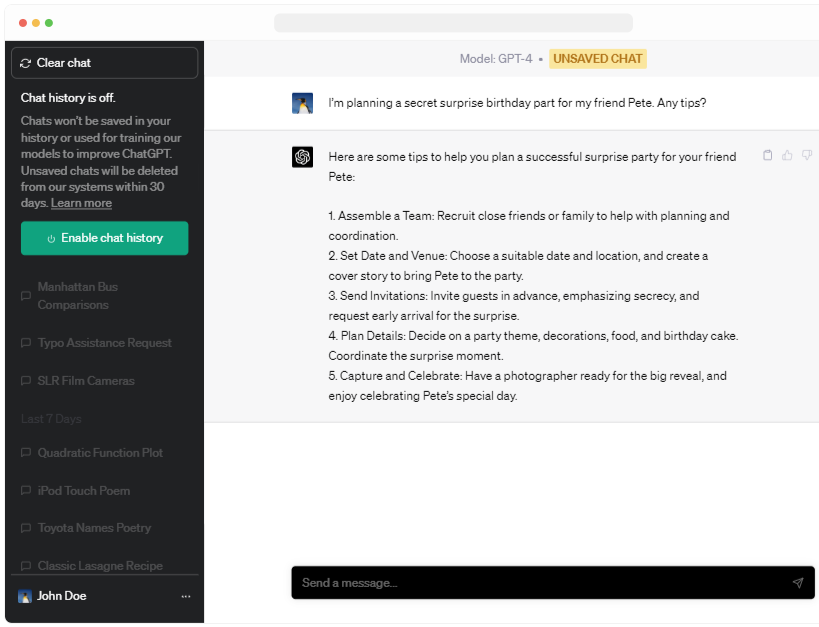 GPTs are gpts: An early look at the labor market impact potential of large language models. GPTs are GPTs: An early look at the labor market impact potential of large language models. (n.d.). https://openai.com/research/gpts-are-gpts 
Harvard Business Publishing Education. (n.d.). https://hbsp.harvard.edu/inspiring-minds/chatgpt-and-ai-text-generators-should-academia-adapt-or-resist 
New ways to manage your data in chatgpt. New ways to manage your data in ChatGPT. (n.d.). https://openai.com/blog/new-ways-to-manage-your-data-in-chatgpt 
Rotman, D. (2023, May 9). CHATGPT is about to revolutionize the economy. we need to decide what that looks like. MIT Technology Review. https://www.technologyreview.com/2023/03/25/1070275/chatgpt-revolutionize-economy-decide-what-looks-like/ 
United Nations. (n.d.). Will robots and ai cause mass unemployment? not necessarily, but they do bring other threats. United Nations. https://www.un.org/en/desa/will-robots-and-ai-cause-mass-unemployment-not-necessarily-they-do-bring-other
References